Obserwacje planet pozasłonecznych
Rejestracja egzoplanet              metodą tranzytową
Seminarium SOPiZ – 20 maja 2017 roku – Gabriel Murawski
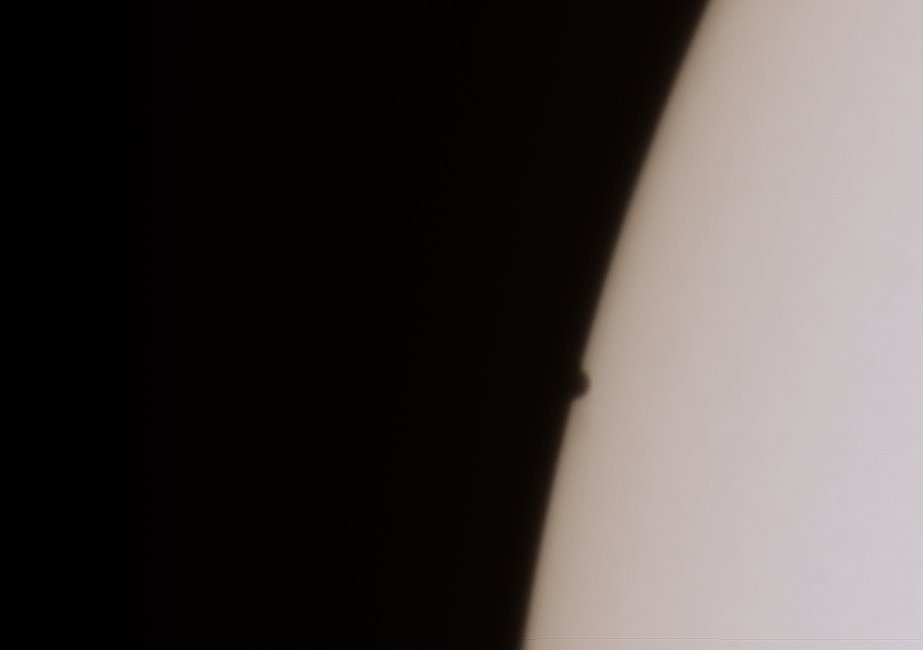 Tranzyt Merkurego na tle tarczy Słońca
Moment między I a II kontaktem
Fot. Gabriel Murawski
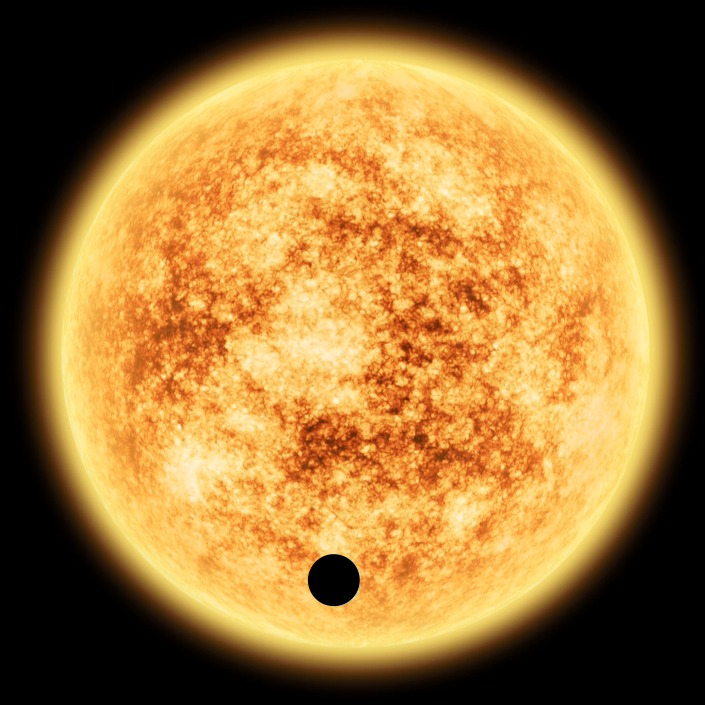 Ale jak zaobserwować egzoplanetę na tle innej gwiazdy?
Fotometria
Polega na wyznaczaniu jasności danego       wybranego obiektu i jej zmienności w czasie. 

Pozwala określić przebieg zmian, które mogą być wywołane przez różne czynniki.

Przykładem są tranzyty planet pozasłonecznych.   Gdy obiekt przechodzi na tle macierzystej gwiazdy, obserwujemy spadek jasności na skutek przesłonięcia.
Fotometria
Aby zminimalizować negatywny wpływ seeingu, stosuje się długoczasowe ekspozycje w celu uśrednienia „dobrych i złych” momentów.
Seeing
Czas (s)
Tranzyt planety HD 189733 b
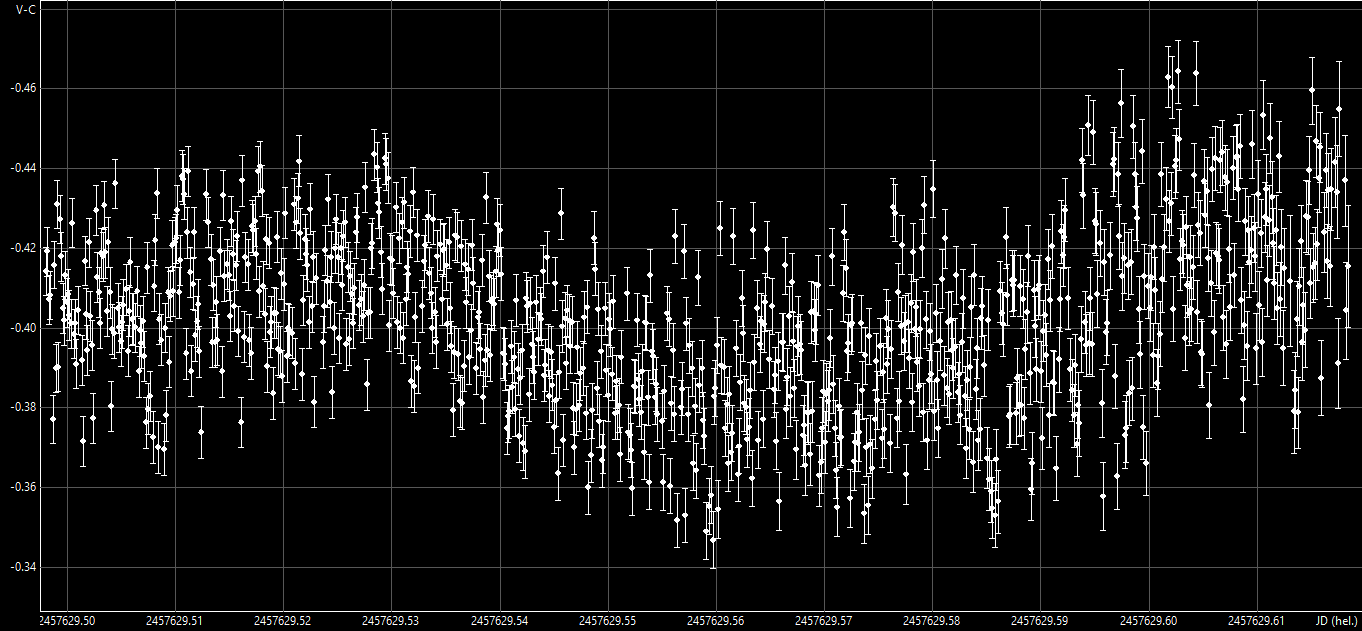 Obserwator i wykonanie: Gabriel Murawski
Jak rejestruję tranzyt?
Przez całą długość tranzytu fotografuję            gwiazdę z egzoplanetą oraz okolice.

Parametry ekspozycji dobieram takie, przy        których poziom ADU gwiazdy osiąga około             90% maksymalnej wartości.

Przeprowadzam fotometrię w programie Muniwin,    a następnie dokonuję analizy krzywej w Excelu.
Minimalny zestaw obserwacyjny
Mój zestaw obserwacyjny
Rejestracja tranzytów
W nocy z 6/7 września 2017 roku przeprowadziłem pierwszą w Polsce i trzecią na świecie transmisję internetową, w której pozytywnie zaobserwowałem tranzyt planety pozasłonecznej!
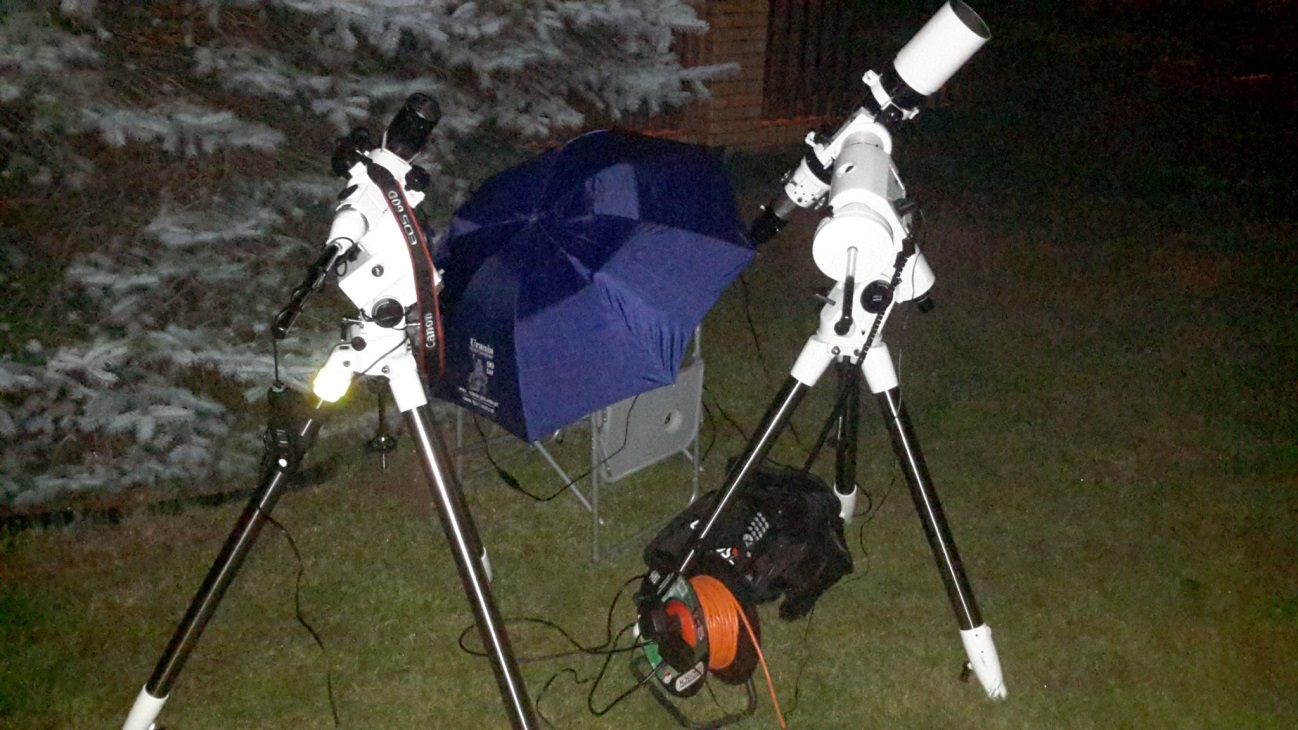 Moje obserwacje
Do tej pory przeprowadziłem kilkanaście prób, z czego cztery były udane.

Pozytywne:
HD 189733 b (3 razy)
HD 209458 b (1 raz)

Prawdopodobne (za mała ilość danych):
WASP-33 b
CoRoT-2 b
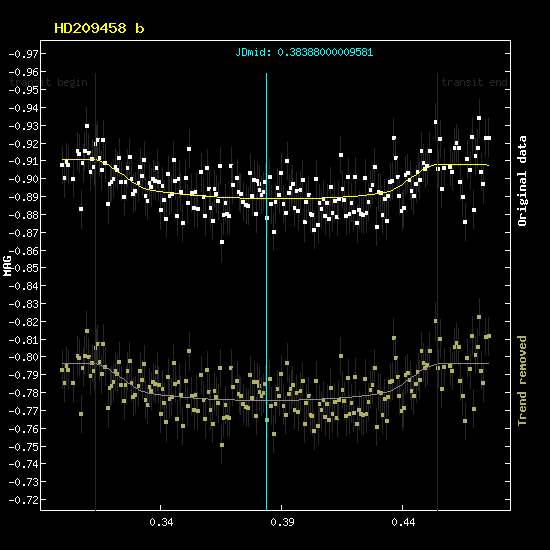 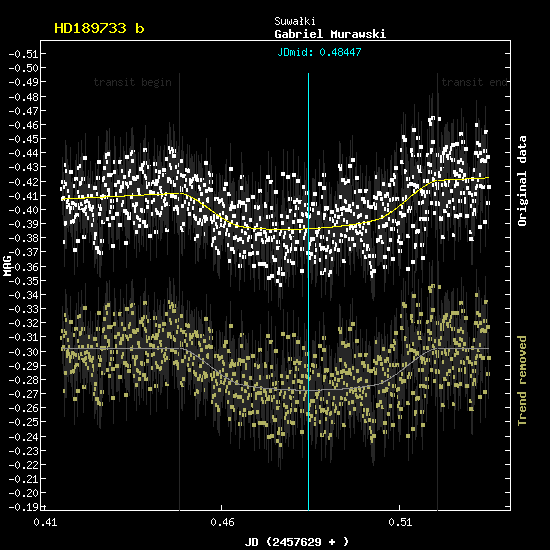 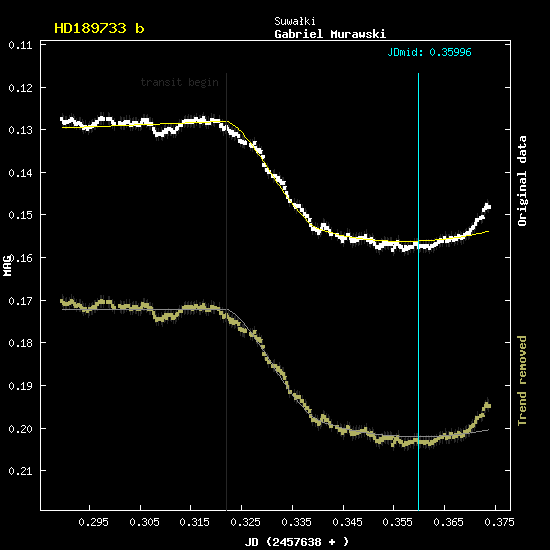 Pomimo wielu nieudanych prób, każda stanowi test na dokładność pomiarową!
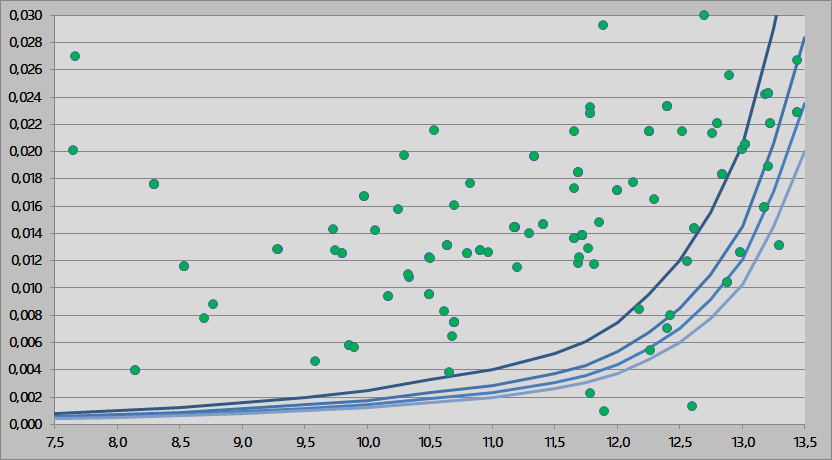 Zielone punkty oznaczają każdą tranzytującą planetę pozasłoneczną w bazie ETD (Exoplanet Transit Database). Granatowa linia określa jak płytkie tranzyty mogą być rejestrowane za pomocą aktualnego zestawu obserwacyjnego.
Co wyznaczymy metodą tranzytu?
Spadek jasności (magnitudo)
Spadek jasności (magnitudo)
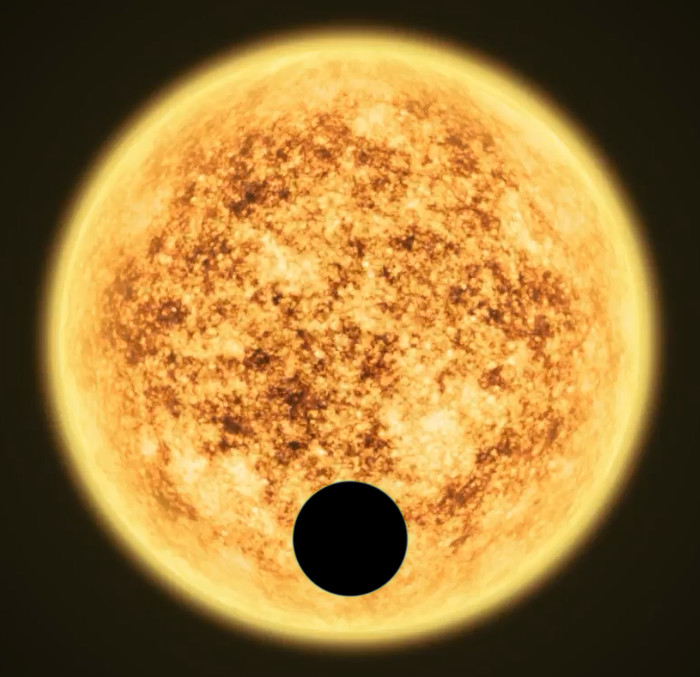 Δm = 0.0400 mag
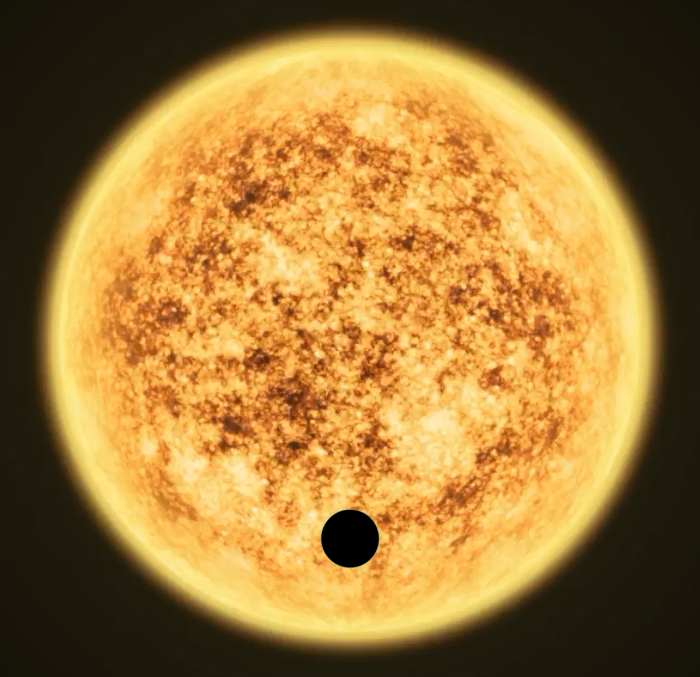 Δm = 0.0100 mag
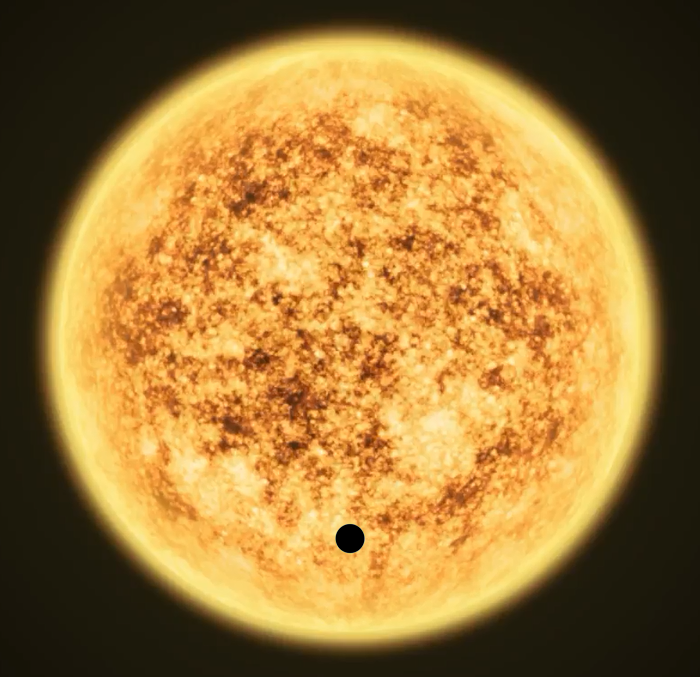 Δm = 0.0025 mag
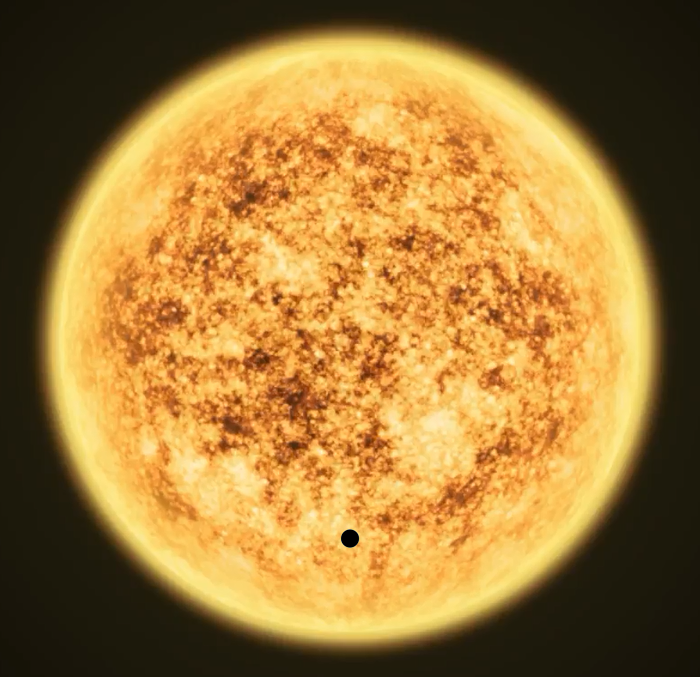 Δm = 0.0010 mag
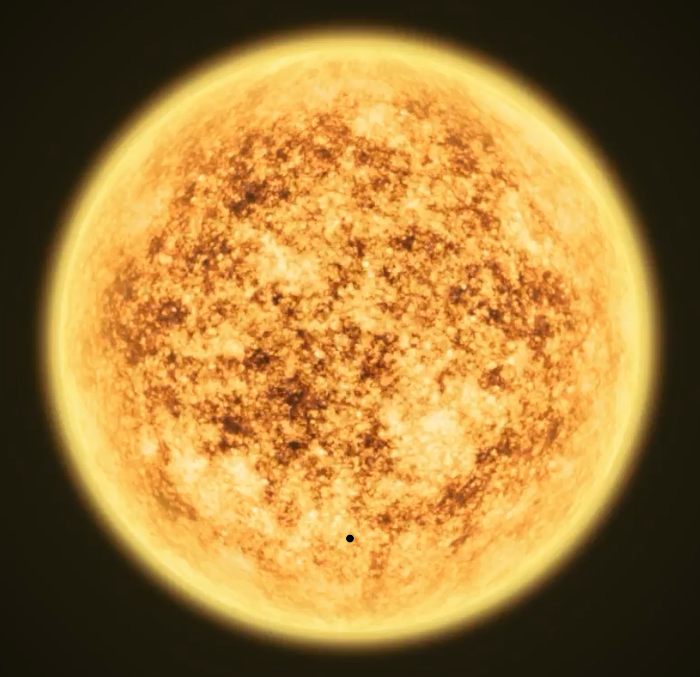 Δm = 0.0002 mag
Gdy określimy dane gwiazdy…
WASP-3 b
r = 101 650 km
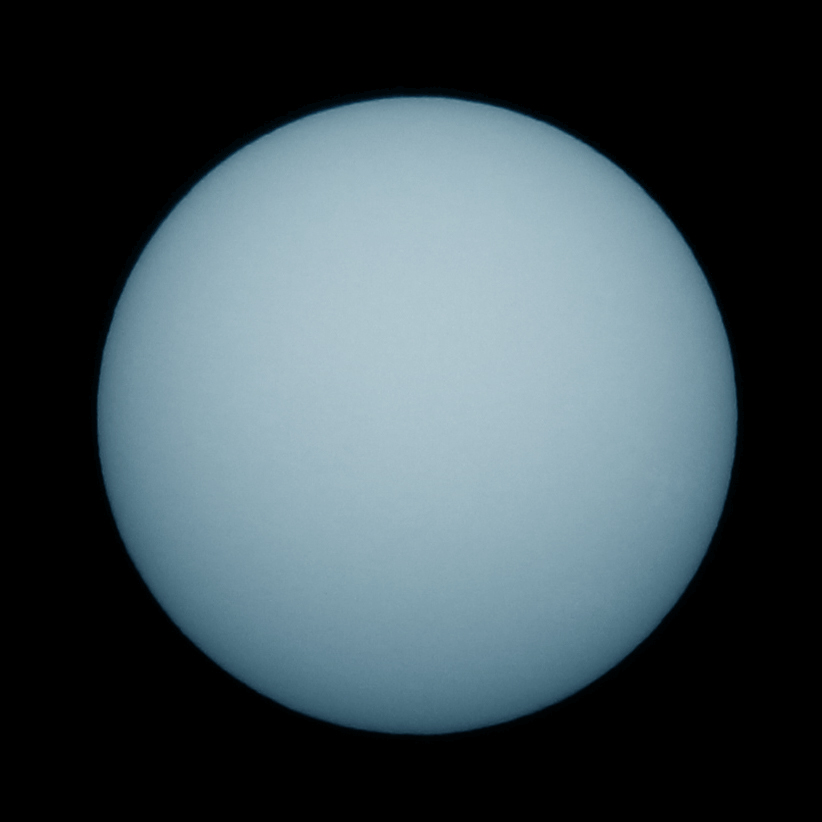 Ziemia
r = 6 370 km
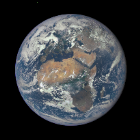 Wiele egzoplanet wciąż ma słabo poznane parametry.Amatorzy mogą pomóc        w ich udoskonalaniu!
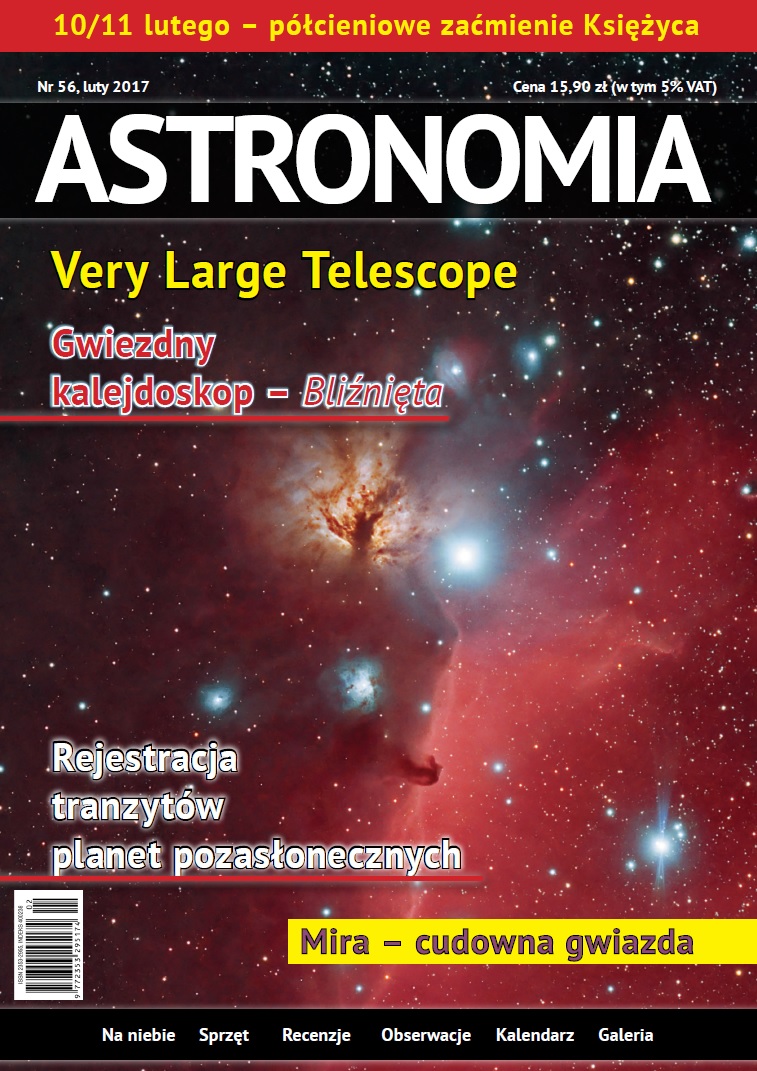 W lutowym numerze czasopisma „Astronomia” można odnaleźć pierwszą część poradnika pt. „Rejestracja tranzytów planet pozasłonecznych”.

Omówiłem w jaki sposób możemy samodzielnie zaobserwować tranzyt planety pozasłonecznej.

Kolejna część pojawi się prawdopodobnie pod koniec 2017 roku.
Co dalej – cele na 2017 rok
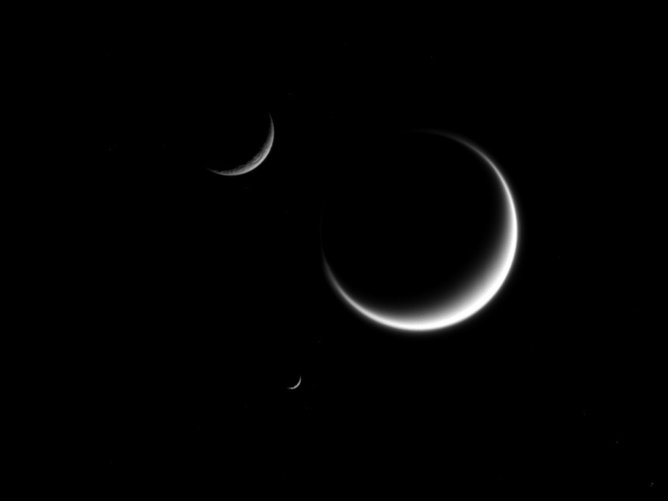 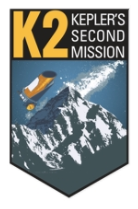 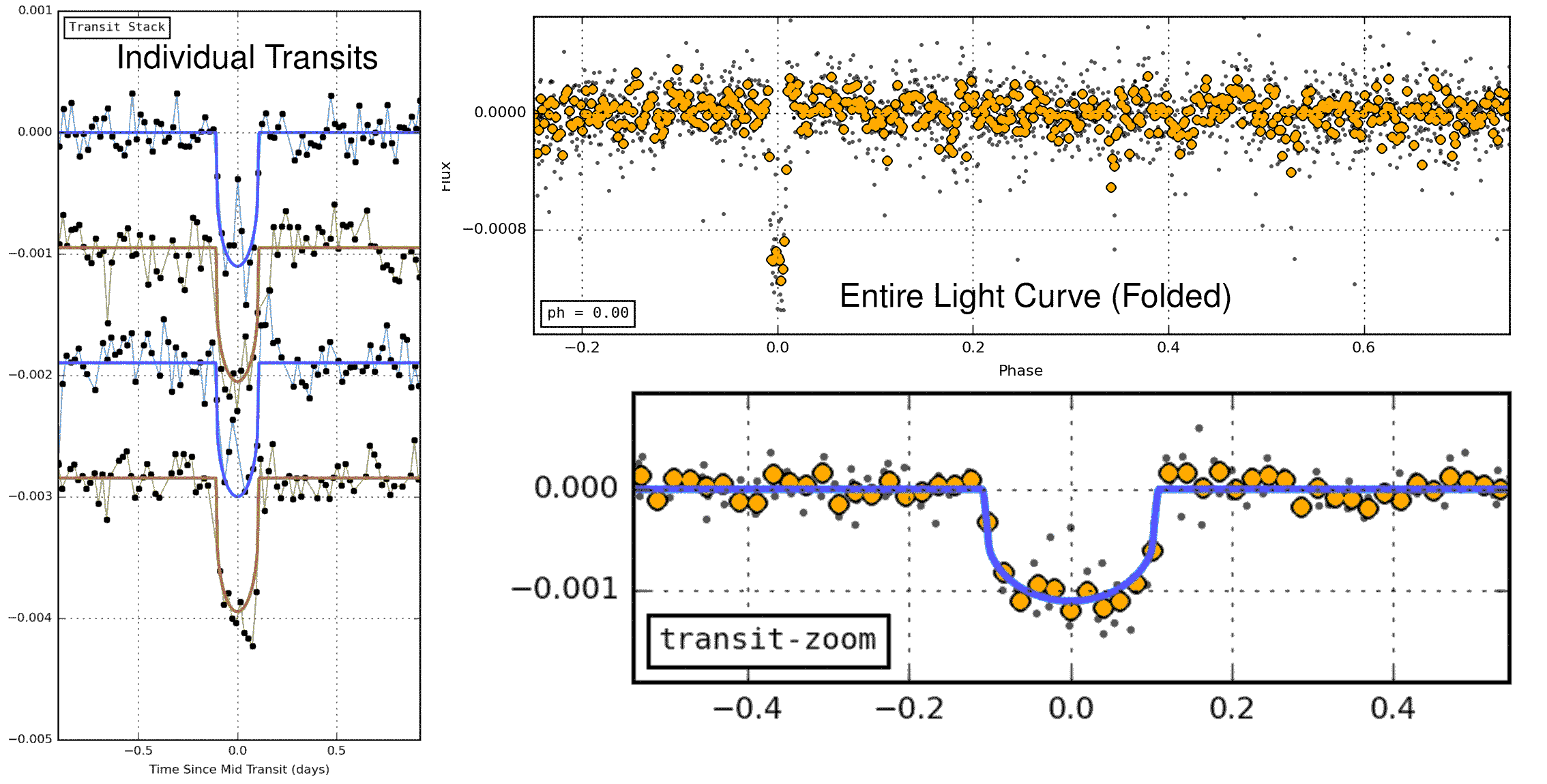 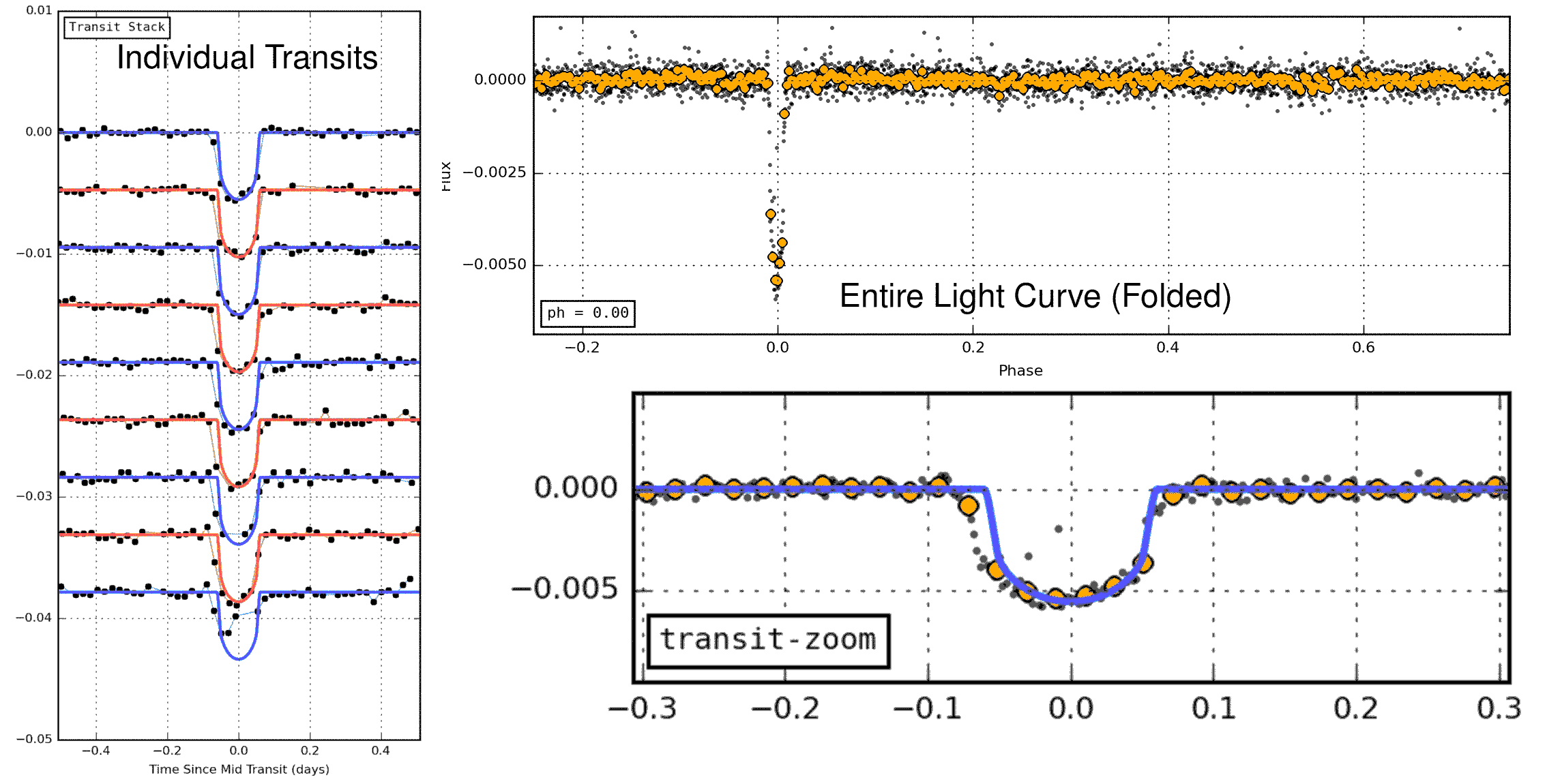 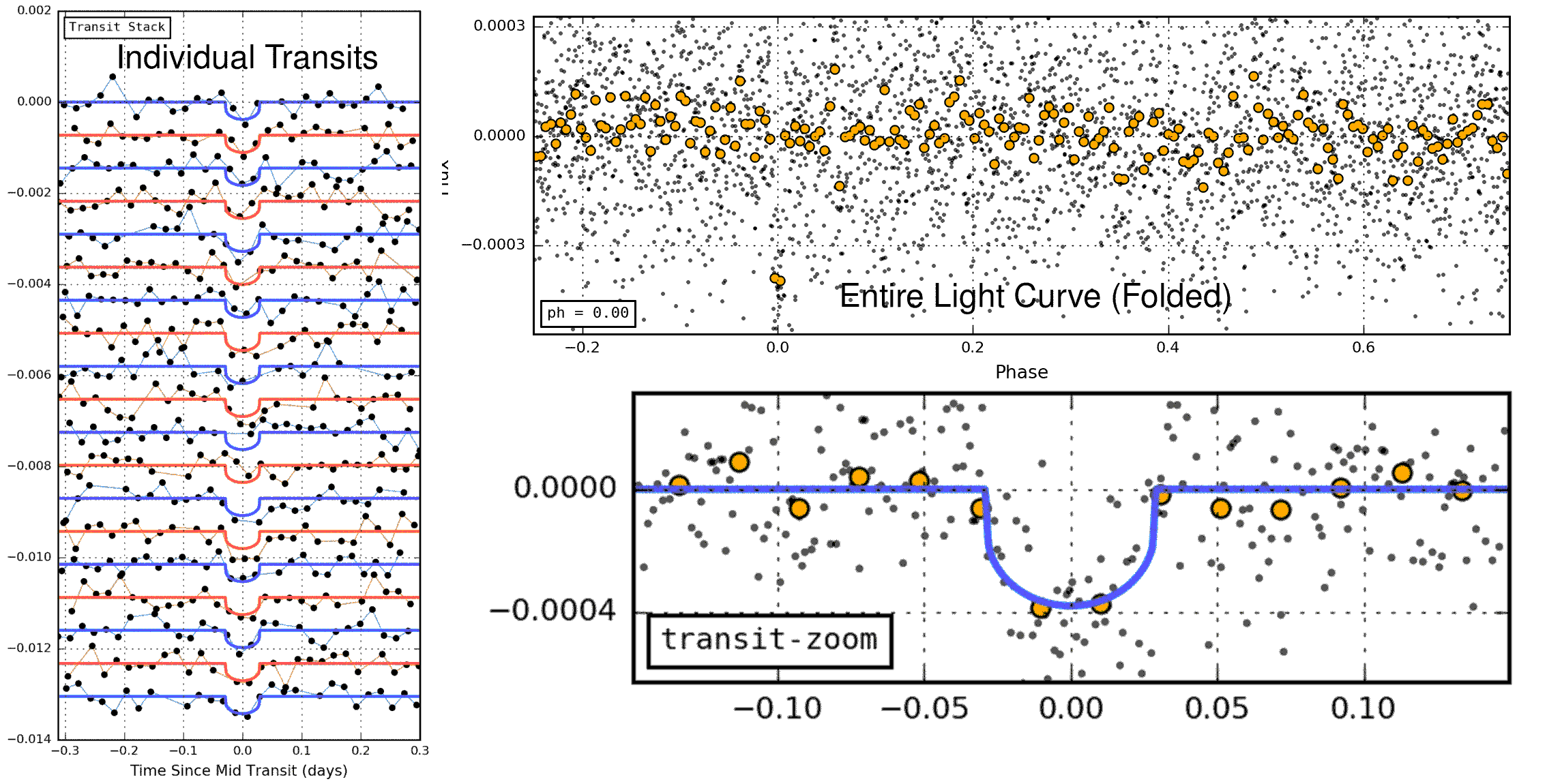 Poszukiwania w projekcie EE*
Liczba przeanalizowanych wykresów:


Liczba znalezionych kandydatek na planety:


Liczba znalezionych planet skalistych, na których                      może występować woda w stanie ciekłym


* - stan na 16 maja 2017 roku
34380

102

2
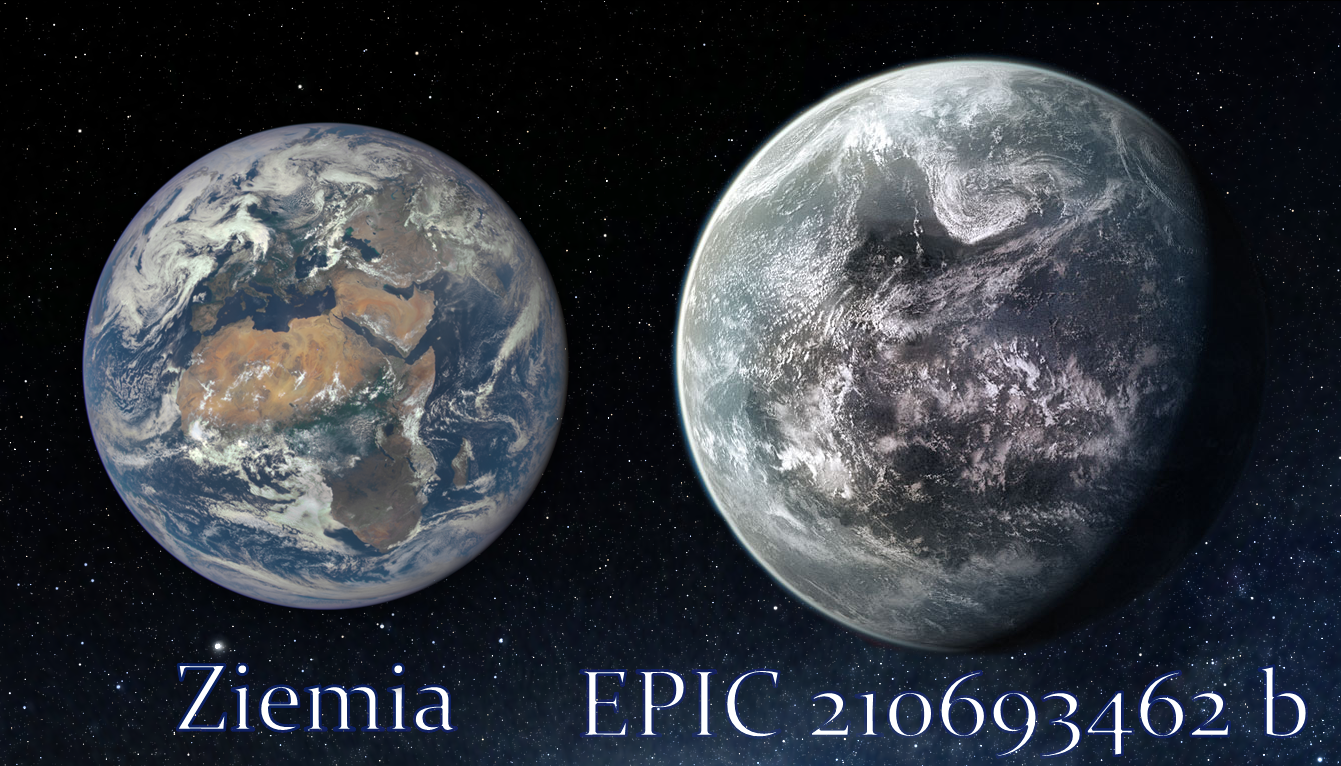 Porównanie rozmiarów Ziemi i kandydatki na drugą Ziemię
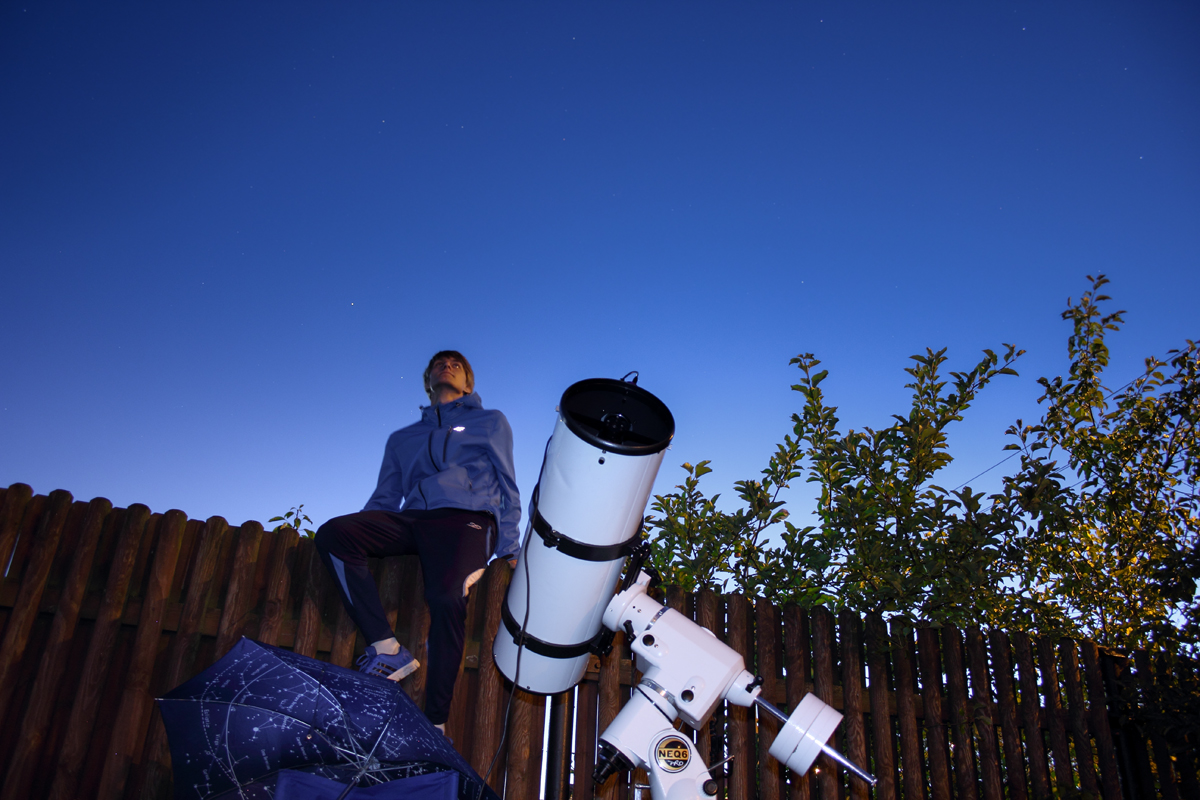 Dziękuję za uwagę!Pytania?
Przydatne linki
Efemerydy tranzytów planet pozasłonecznych
http://var2.astro.cz/ETD/
Baza danych o planetach pozasłonecznych
http://exoplanet.eu/
Poszukiwanie planet w projekcie Exoplanet Explorers
https://www.zooniverse.org/projects/ianc2/exoplanet-explorers/
Wyniki obserwacji tranzytów na forum Astropolis
http://astropolis.pl/forum/262-egzoplanety/
Strona, na której transmituję obserwacje tranzytów
https://www.facebook.com/1000CiekawostekAstronomicznych/